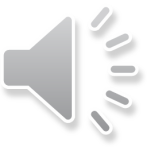 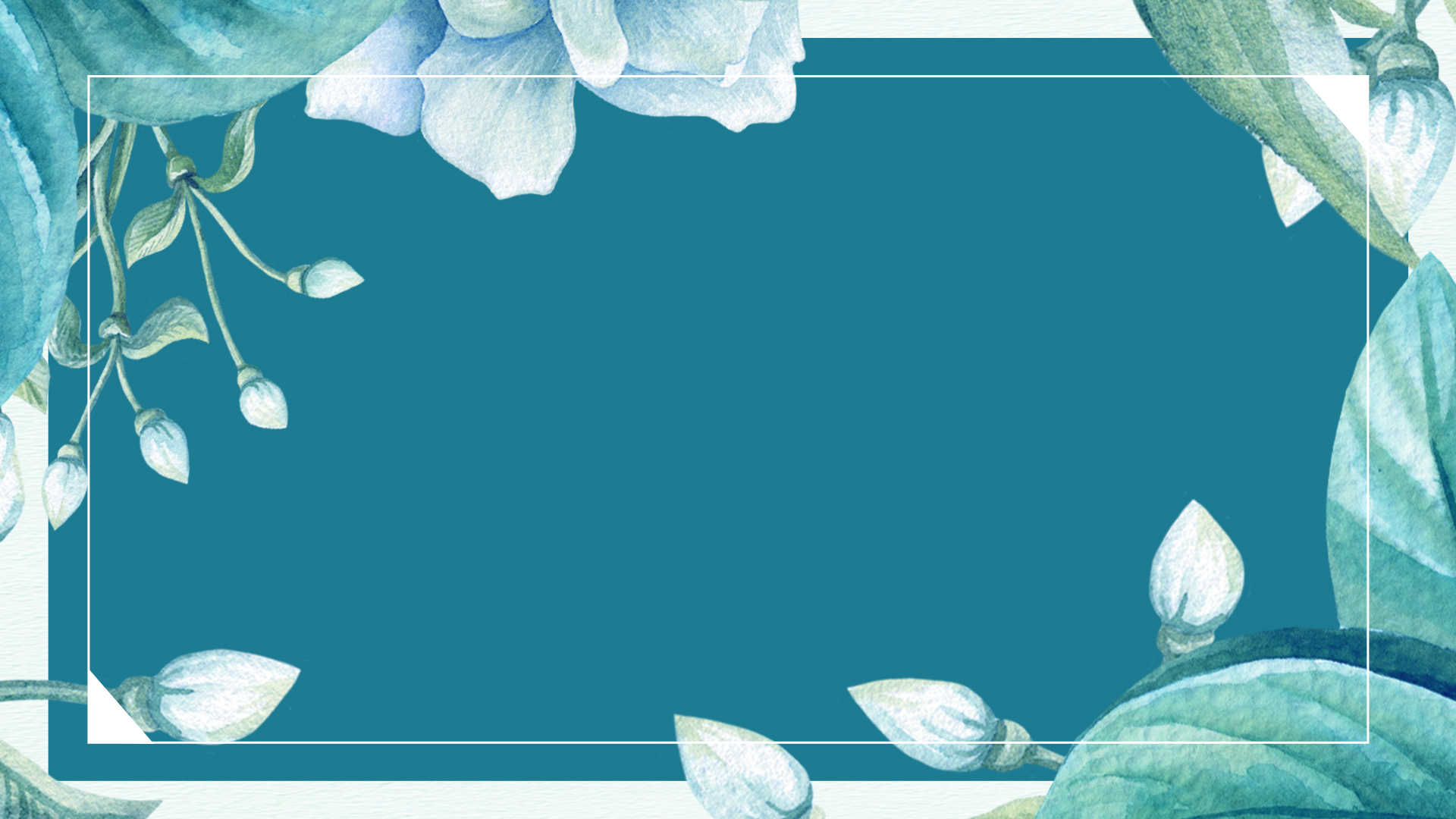 工
作
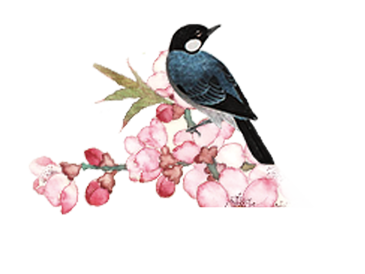 报
汇
REPORT
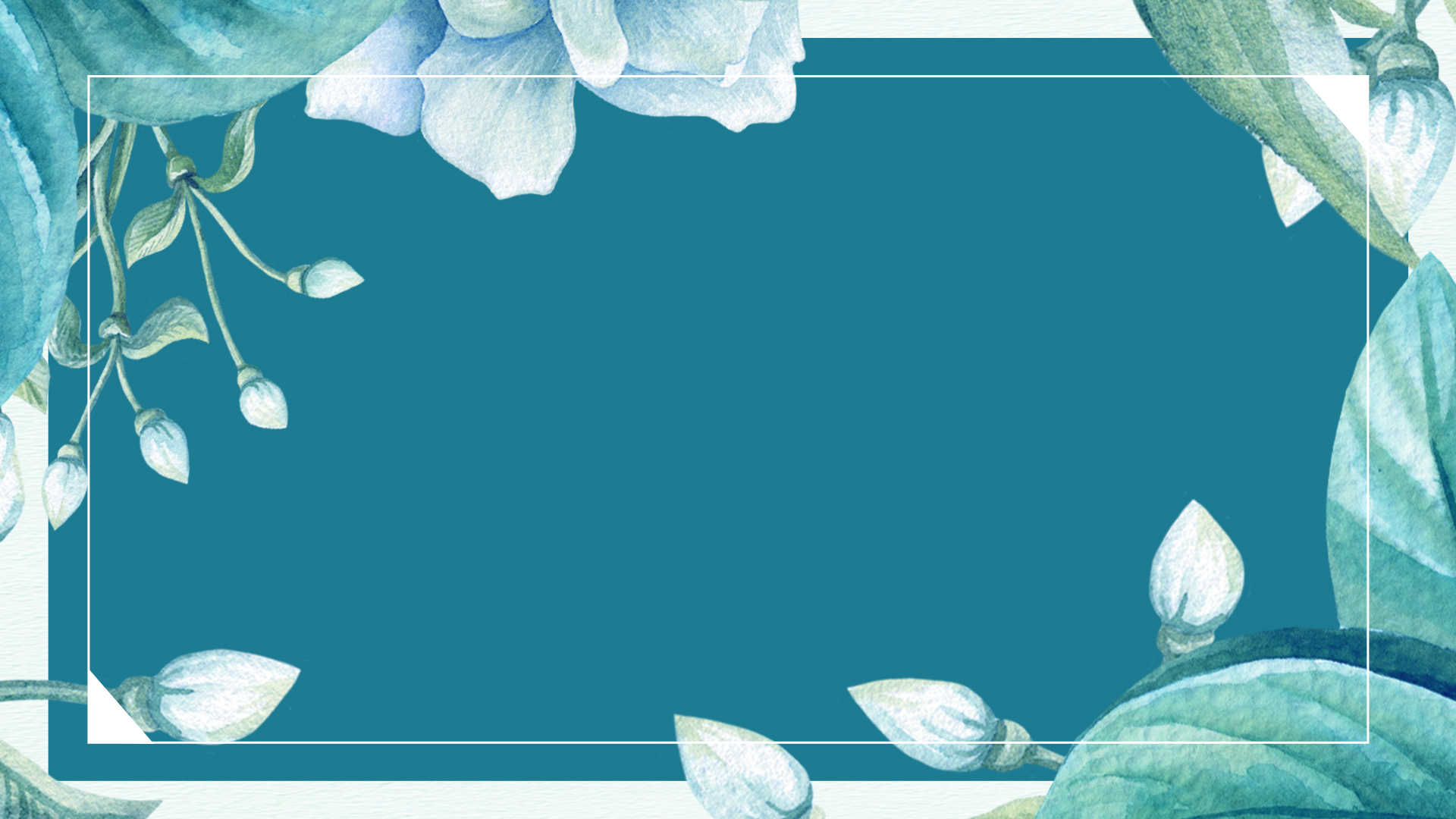 此处添加标题文本01
write your great  title here
目录
DIRECTORY
此处添加标题文本02
write your great  title here
此处添加标题文本03
write your great  title here
此处添加标题文本04
write your great  title here
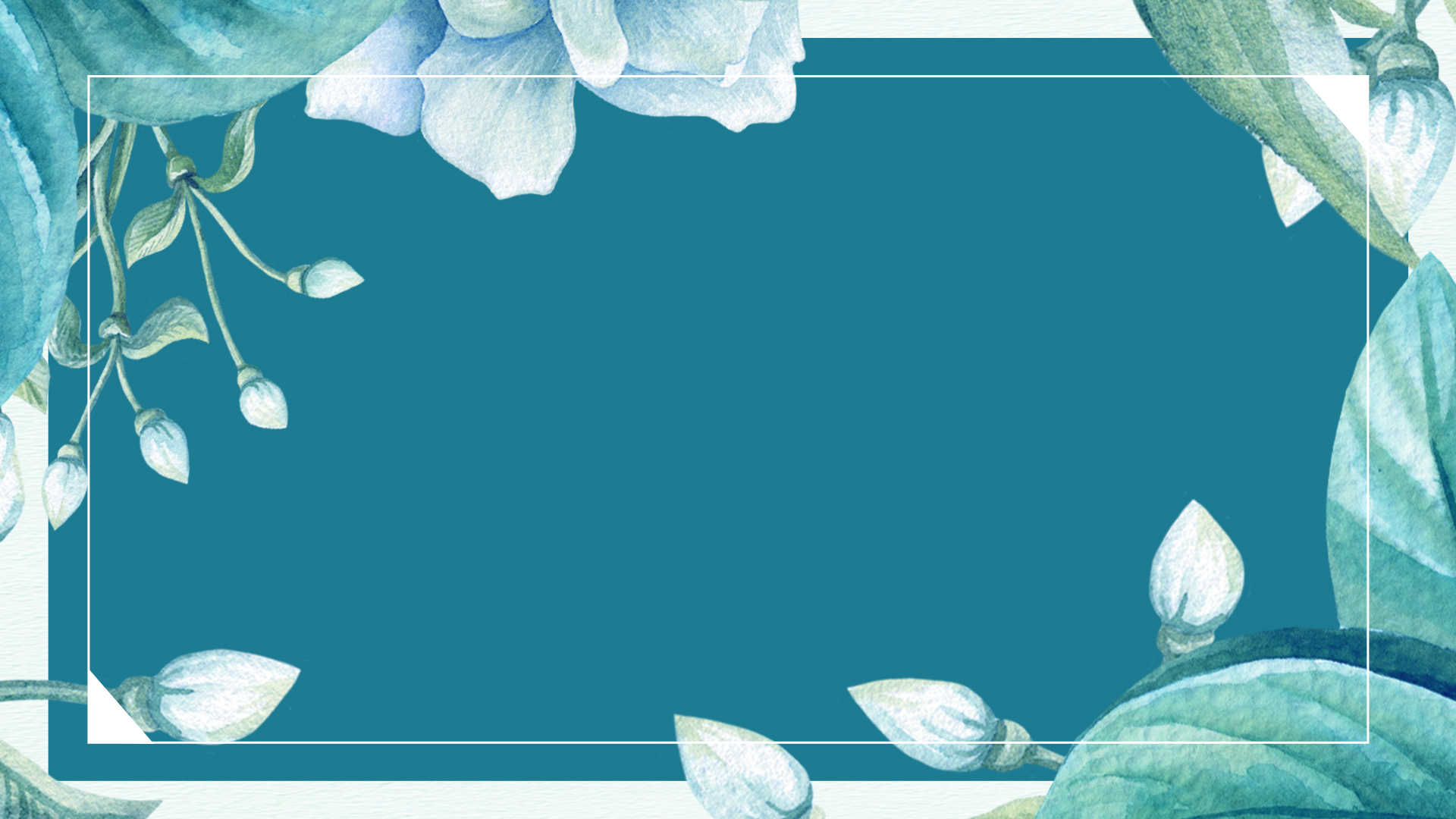 ONE
加入标题
点击此处添加文本内容，如关键词、部分简单介绍等。点击此处添加文本内容，如关键词、部分简单介绍等。点击此处添加文本内容，如关键词、部分简单介绍等。
点击加入标题文字
点击添加文本 点击添加文本
点击添加文本 点击添加文本
MARKETING & MANAGEMENT FOR INFOGRAPHIC

Lid est laborum dolo rumes fugats untras. Etharums ser quidem rerum facilis 
dolores nemis omnis fugats vitaes nemo minima rerums unsers sadips amets.. 
Sed ut perspiciatis unde omnis iste natus error sit voluptatem accusantium 
doloremque laudantium, totam rem aperiam, eaque ipsa quae ab illo inventore 
veritatis et quasi architecto beatae vitae dicta sunt explicabo.
添加标题
点击加入标题文字
加入你的标题
加入你的标题
Fixing Fixture

Nullam eu tempor purus. Nunc a leo magna, sit amet consequat risus. Nullam eu tempor purus. Nullam eu tempor purus, sit amet consequat risus. Nullam eu tempor purus. Nunc a leo magna, sit amet consequat risus. Nullam eu tempor purus.
Lorem ipsum dolor sit amet, consectetur adipiscing elit.
Lorem ipsum dolor sit amet, consectetur adipiscing elit.
Lorem ipsum dolor sit amet, consectetur adipiscing elit. Integer dolor quam, pretium eu placerat eu semper et nunc. Nullam ut turpis dictum
Lorem ipsum dolor sit amet, consectetur adipiscing elit. Integer dolor quam, pretium eu placerat eu semper et nunc. Nullam ut turpis dictum
Fixing Fixture

Nullam eu tempor purus. Nunc a leo magna, sit amet consequat risus. Nullam eu tempor purus. Nullam eu tempor purus, sit amet consequat risus. Nullam eu tempor purus. Nunc a leo magna, sit amet consequat risus. Nullam eu tempor purus.
This is a sample text. Again, this is axt, enter your own text here. This is a sample text. Insert your desired text here.
点击加入标题文字
MORE  THEN  TEMPLATE
Click here to add  you to the  center
of the  narrative thought
MORE  THEN  TEMPLATE
Click here to add  you to the  center
of the  narrative thought
MORE  THEN  TEMPLATE
Click here to add  you to the  center
of the  narrative thought
MORE  THEN  TEMPLATE
Click here to add  you to the  center
of the  narrative thought
点击加入标题文字
MORE  THAN  TEMPLATE
Click here to add  you to the Center of
the  narrative thought
MORE  THAN  TEMPLATE
Click here to add  you to the Center of
the  narrative thought
MORE  THAN  TEMPLATE
Click here to add  you to the Center of
the  narrative thought
MORE  THAN  TEMPLATE
Click here to add  you to the Center of
the  narrative thought
S
W
O
T
This is a sample text. Again, this is axt, enter your own text here. This is a sample text. Insert your desired text here.
点击加入标题文字
Stakeholder
Mauris quam dolor, cursus at porta et, luctus eget purus. Nunc tempor luctus interdum.
Distributor
Mauris quam dolor, cursus at porta et, luctus eget purus. Nunc tempor luctus interdum.
20%
20%
10%
30%
Customer
Mauris quam dolor, cursus at porta et, luctus eget purus. Nunc tempor luctus interdum.
20%
Board
Mauris quam dolor, cursus at porta et, luctus eget purus. Nunc tempor luctus interdum.
Worker
Mauris quam dolor, cursus at porta et, luctus eget purus. Nunc tempor luctus.
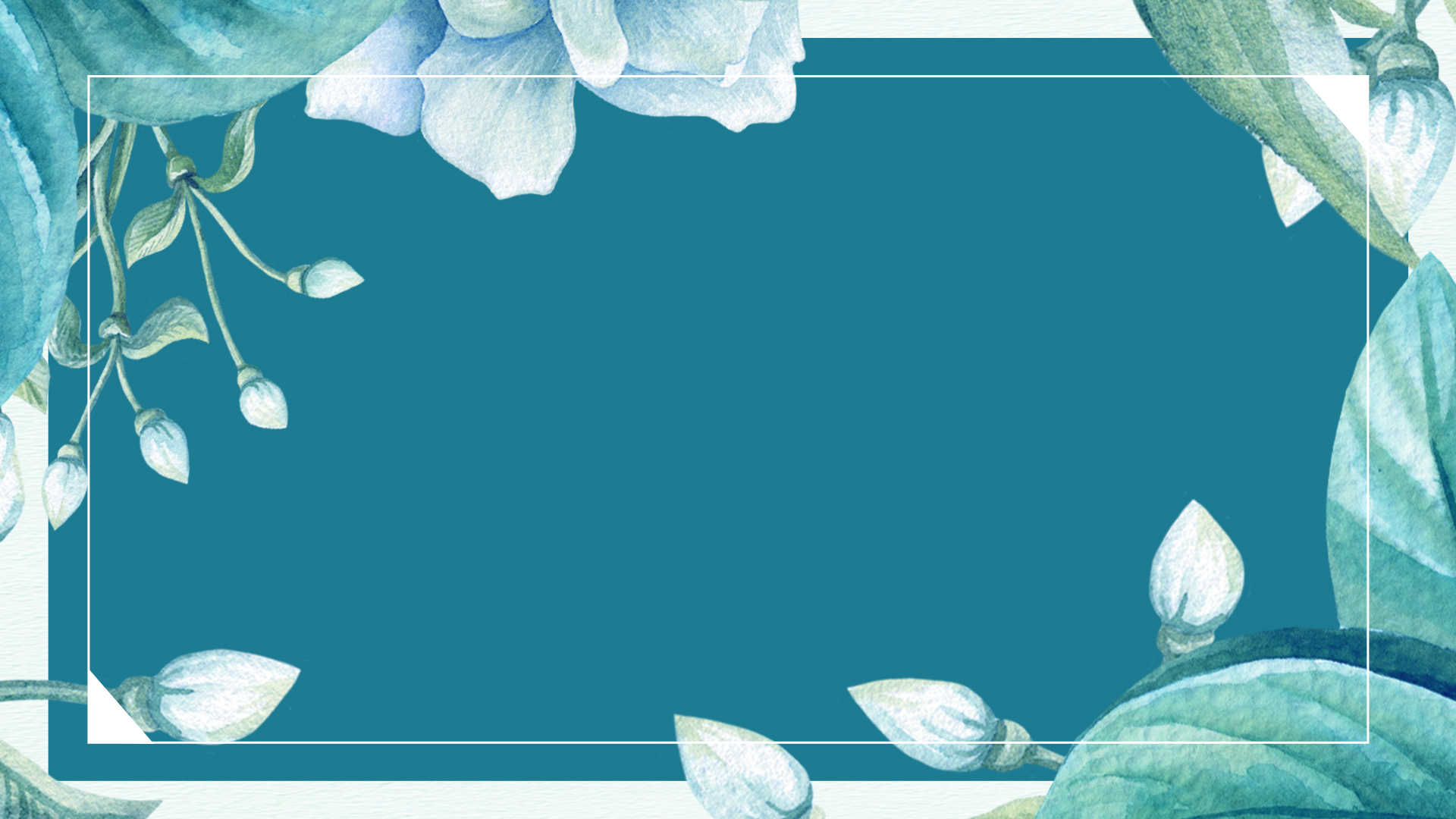 TWO
加入标题
点击此处添加文本内容，如关键词、部分简单介绍等。点击此处添加文本内容，如关键词、部分简单介绍等。点击此处添加文本内容，如关键词、部分简单介绍等。
点击加入标题文字
Marketing & Management Team
Marketing Informations
Assertively unleash flexible technology whereas equity invested internal or "organic" sources. Collaboratively disintermediate maintainable leadership with team building internal or "organic" sources. Globally deploy enterprise-wide vortals for magnetic quality vectors.
Aunleash flexible technology whereas equity invested internal or "organic" sources. Collaboratively disintermediate maintainable leadership with team

Aunleash flexible technology whereas equity invested internal or "organic" sources. Collaboratively disintermediate maintainable leadership with team

Aunleash flexible technology whereas equity invested internal or "organic" sources. Collaboratively disintermediate maintainable leadership with team
”
Many thanks for your awesome work!, we are so happy with your professionalism.
/ Herpina Herpson -The Happiest Company
点击加入标题文字
Competitor Data
Nullam eu tempor purus. Nunc a leo magna, consequat risus.
Competitor Data
Nullam eu tempor purus. Nunc a leo magna, consequat risus.
Competitor Data
Nullam eu tempor purus. Nunc a leo magna, consequat risus.
Competitor Data
Nullam eu tempor purus. Nunc a leo magna, consequat risus.
点击加入标题文字
随着计算机技术的发展及印刷技术的进步，平面设计在视觉感观领域的表现也越来越丰富，这对今天的平面设计都提出了空前的挑战，也为平面设计者提供了更为广阔的发展窨。从技术上讲，平面设计更重要。随着计算机技术的发展及印刷技术的进步，平面设计在视觉感观领域的表现也越来越丰富，这对今天的平面设计都提出了空前的挑战，。
随着计算机技术的发展及印刷技术的进步，平面设计在视觉感观领域的表现也越来越丰富，这对今天的平面设计都提出了空前的挑战，也为平面设计者提供了更为广阔的发展窨。从技术上讲，平面设计更重要。
点击添加标题
右键点击图片选择设置图片格式可直接替换图片，在此录入上述图表的综合描述说明。您可以点击文字框输入您的描述说明，或者通过复制粘贴。
这里填写标题
点击加入标题文字
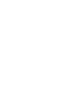 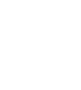 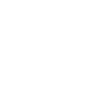 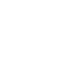 标题
标题
标题
标题
1
2
4
3
这里添加标题
这里添加标题
这里添加标题
这里添加标题
这里填写文字内容这里填写文字内容这里填写文字内容这里填写
这里填写文字内容这里填写文字内容这里填写文字内容这里填写
这里填写文字内容这里填写文字内容这里填写文字内容这里填写
这里填写文字内容这里填写文字内容这里填写文字内容这里填写
点击加入标题文字
Competitor Data
Nullam eu tempor purus. Nunc a leo magna, consequat risus.
Speed Write
Nullam eu tempor purus. Nunc a leo magna, consequat risus.
Security Check
Nullam eu tempor purus. Nunc a leo magna, consequat risus.
Analyst
Nullam eu tempor purus. Nunc a leo magna, consequat risus.
Well Display
Nullam eu tempor purus. Nunc a leo magna, consequat risus.
Defending
Nullam eu tempor purus. Nunc a leo magna, consequat risus.
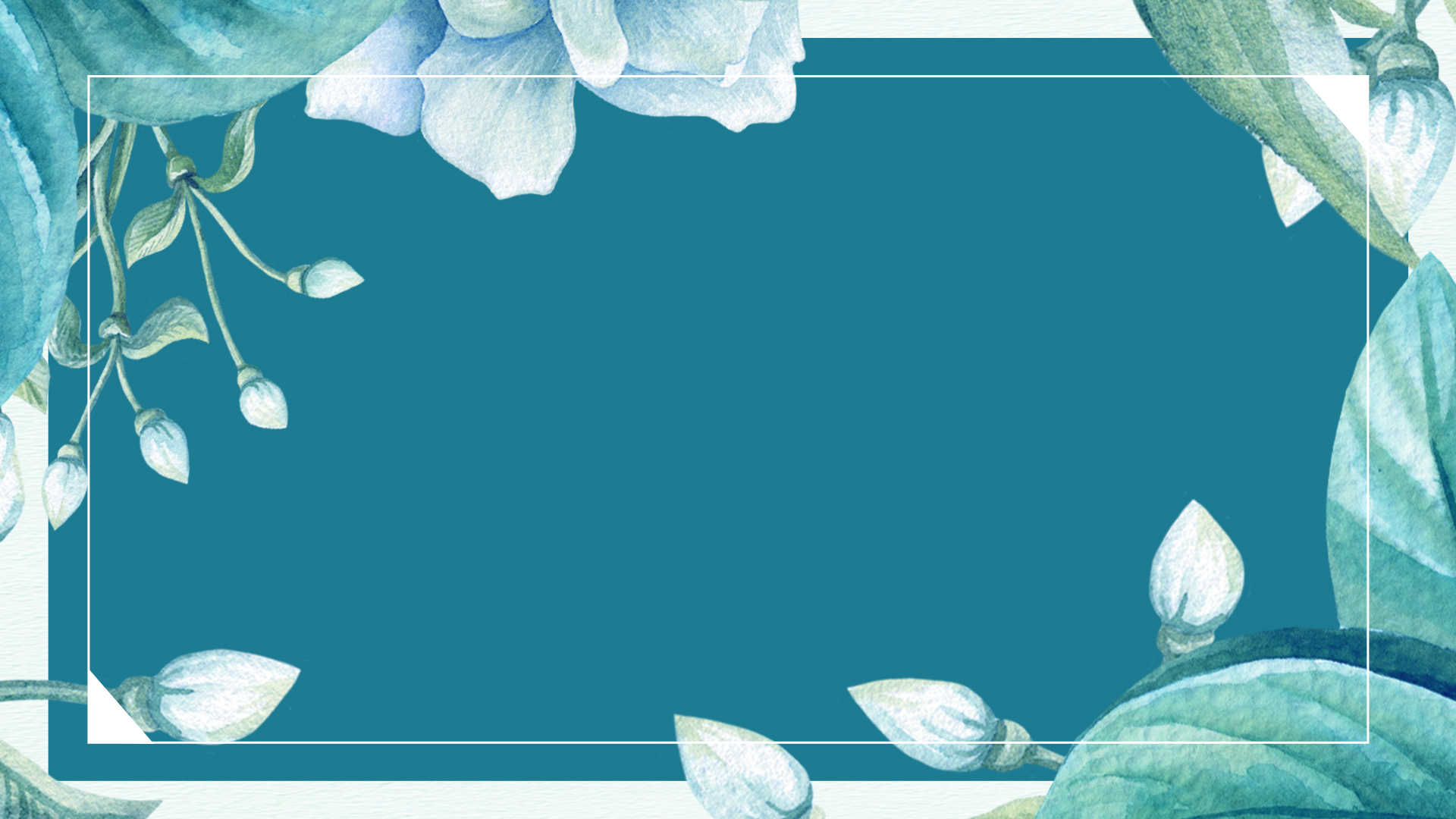 THREE
加入标题
点击此处添加文本内容，如关键词、部分简单介绍等。点击此处添加文本内容，如关键词、部分简单介绍等。点击此处添加文本内容，如关键词、部分简单介绍等。
点击加入标题文字
添加标题
添加标题
添加标题
此处添加简短文字说明。
此处添加简短文字说明。
此处添加简短文字说明。
加入你的标题
点击输入简要文字介绍，文字内容需，言简意赅的说明分项内容……。
加入你的标题
点击输入简要文字介绍，文字内容需，言简意赅的说明分项内容……。
Please replace text, click add relevant headline, modify the text content, also can copy your content to this directly.Please replace text, click add relevant headline, modify the text content, also can copy your content to this directly.。
点击加入标题文字
单击此处添加标题
此处添加详细文本描述，建议与标题相关并符合整体语言风格
90%
单击此处添加标题
此处添加详细文本描述，建议与标题相关并符合整体语言风格
70%
单击此处添加标题
此处添加详细文本描述，建议与标题相关并符合整体语言风格
85%
单击此处添加标题
此处添加详细文本描述，建议与标题相关并符合整体语言风格
45%
点击加入标题文字
WRITE YOUR
GREAT TITLE HERE

We have many PowerPoint templates that has been specifically designed to help anyone that is stepping into the world of PowerPoint for the very first time. We have many PowerPoint templates that has been specifically designed to help anyone that is stepping into the world of PowerPoint for the very first time.
OPTION 01
OPTION 02
OPTION 03
”
Many thanks for your awesome work!, we are so happy with your professionalism.
点击输入简要文字介绍，文字内容需，言简意……。
/ Herpina Herpson -The Happiest Company
点击加入标题文字
单击输入标题
单击输入标题
单击输入标题
单击输入标题
单击输入标题
请在这里添加文字内容请在这里添加文字内容请在这里添加文字内容请在这里添加文字内容
请在这里添加文字内容请在这里添加文字内容请在这里添加文字内容请在这里添加文字内容
请在这里添加文字内容请在这里添加文字内容请在这里添加文字内容请在这里添加文字内容
请在这里添加文字内容请在这里添加文字内容请在这里添加文字内容请在这里添加文字内容
请在这里添加文字内容请在这里添加文字内容请在这里添加文字内容请在这里添加文字内容
点击加入标题文字
加入标题
加入标题
单击此处输入文字单击此处输入文字
单击此处输入文字单击此处输入文字
单击此处输入文字单击此处输入文字
单击此处输入文字单击此处输入文字
加入标题
加入标题
单击此处输入文字单击此处输入文字
单击此处输入文字单击此处输入文字
单击此处输入文字单击此处输入文字
单击此处输入文字单击此处输入文字
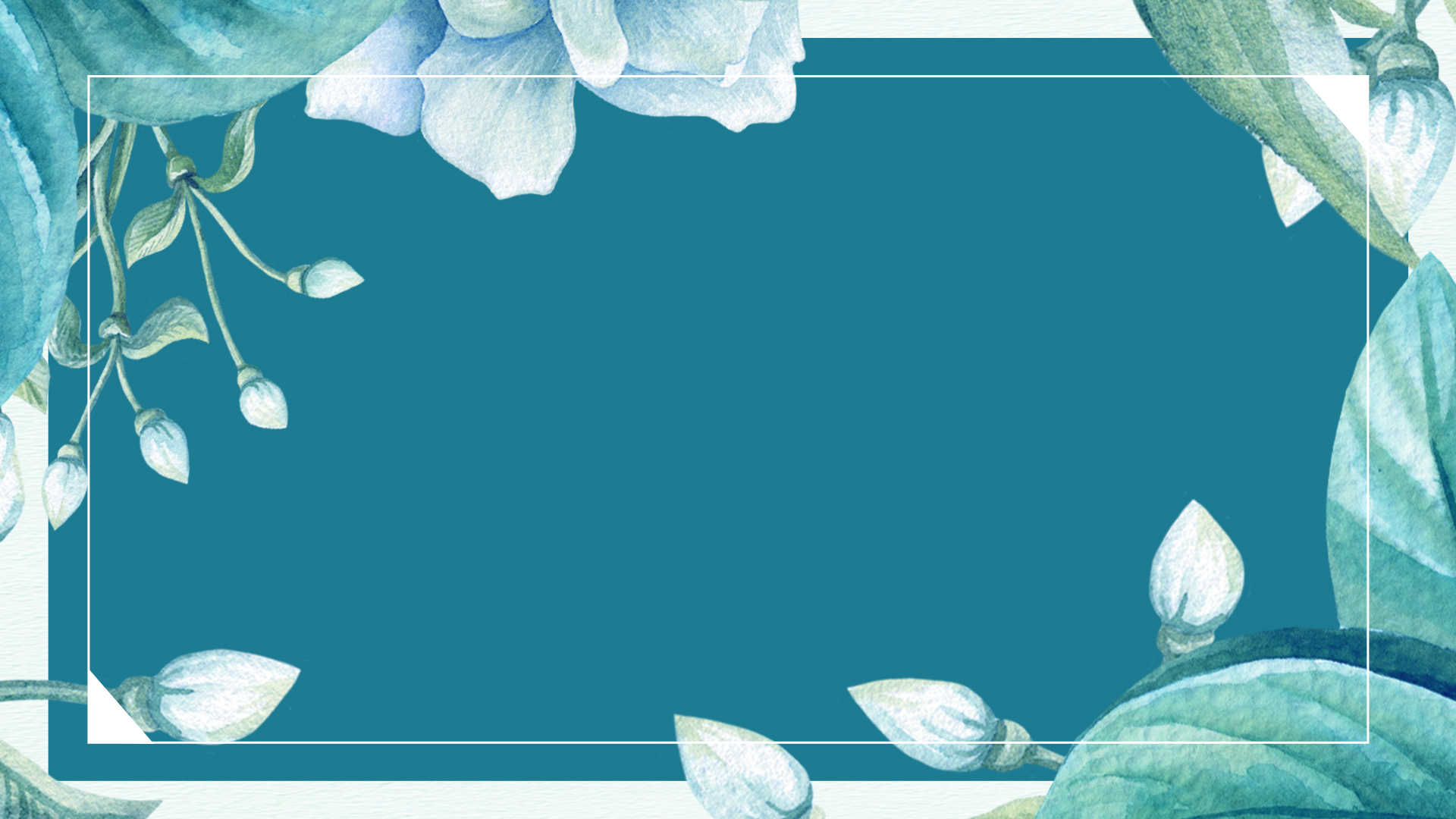 FOUR
加入标题
点击此处添加文本内容，如关键词、部分简单介绍等。点击此处添加文本内容，如关键词、部分简单介绍等。点击此处添加文本内容，如关键词、部分简单介绍等。
点击加入标题文字
加入你的标题描述
ADD YOUR TEXT
加入你的标题描述
Vestibulum ante ipsum primis in faucibus orci luctus et ultrices posuere cubilia CuraeVestibulum ante ipsum primis in faucibus orci luctus et ultrices posuere cubilia Curae
Vestibulum ante ipsum primis in faucibus orci luctus et ultrices posuere cubilia Curae
请替换文字内容，添加相关标题，修改文字内容，也可以直接复制你的内容到此。请替换文字内容，添加相关标题，修改文字内容，也可以直接复制你的内容到此。请替换文字内容，添加相关标题，修改文字内容，也可以直接复制你的内容到此。请替换文字内容，添加相关标题，修改文字内容，也可以直接复制你的内容到此。请替换文字内容，添加相关标题，修改文字内容，也可以直接复制你的内容到此。请替换文字内容，添加相关标题，修改文字内容，也可以直接复制你的内容到此。
ADD YOUR TEXT
Vestibulum ante ipsum primis in faucibus orci luctus et ultrices posuere cubilia CuraeVestibulum ante ipsum primis in faucibus orci luctus et ultrices posuere cubilia Curae
Vestibulum ante ipsum primis in faucibus orci luctus et ultrices posuere cubilia Curae
点击加入标题文字
标题文字
标题文字
点击添加文本    
点击添加文本
点击添加文本    
点击添加文本
点击添加文本    
点击添加文本
点击添加文本    
点击添加文本
点击添加文本    
点击添加文本
点击添加文本    
点击添加文本
点击添加文本    
点击添加文本
点击添加文本    
点击添加文本
标题文字
标题文字
点击加入标题文字
加入标题
加入标题
单击此处输入文字单击此处输入文字
单击此处输入文字单击此处输入文字
单击此处输入文字单击此处输入文字
单击此处输入文字单击此处输入文字
加入标题
加入标题
单击此处输入文字单击此处输入文字
单击此处输入文字单击此处输入文字
单击此处输入文字单击此处输入文字
单击此处输入文字单击此处输入文字
点击加入标题文字
请替换文字内容，添加相关标题，修改文字内容，也可以直接复制你的内容到此。请替换文字内容，添加相关标题，修改文字内容，也可以直接复制你的内容到此。请替换文字内容，添加相关标题，修改文字关标题，修改文字内容，也可以直接复制你的内容到此内容，添加相关标题，修改文字内容，也可以直接复制你的内容到此，也可以直接复制你的内容到此。请替换文字内容，添加相关标题，修改文字内容，也可以直接复制你的内容到此。
请替换文字内容，添加相关标题，修改文字内容，也可以直接复制你的内容到此。请替换文字内容，添加相关标题，修改文字内容，也可以直接复制你的内容到此。请替换文字内容，添加相关标题，修改文字关标题，修改文字内容，也可以直接复制你的内容到此内容，添加相关标题，修改文字内容，也可以直接复制你的内容到此，也可以直接复制你的内容到此。请替换文字内容，添加相关标题，修改文字内容，也可以直接复制你的内容到此。
点击加入标题文字
添加标题内容
01
点击输入简要文字内容，文字内容需概括精炼，不用多余的文字修饰，言简意赅的说明分项内容。点击输入简要文字内容，文字内容需概括精炼，不用多余的文字修饰……
添加标题内容
点击输入简要文字内容，文字内容需概括精炼，不用多余的文字修饰，言简意赅的说明分项内容。点击输入简要文字内容，文字内容需概括精炼，不用多余的文字修饰……
加入标题
添加标题内容
04
02
点击输入简要文字内容，文字内容需概括精炼，不用多余的文字修饰，言简意赅的说明分项内容。点击输入简要文字内容，文字内容需概括精炼，不用多余的文字修饰……
添加标题内容
03
点击输入简要文字内容，文字内容需概括精炼，不用多余的文字修饰，言简意赅的说明分项内容。点击输入简要文字内容，文字内容需概括精炼，不用多余的文字修饰……
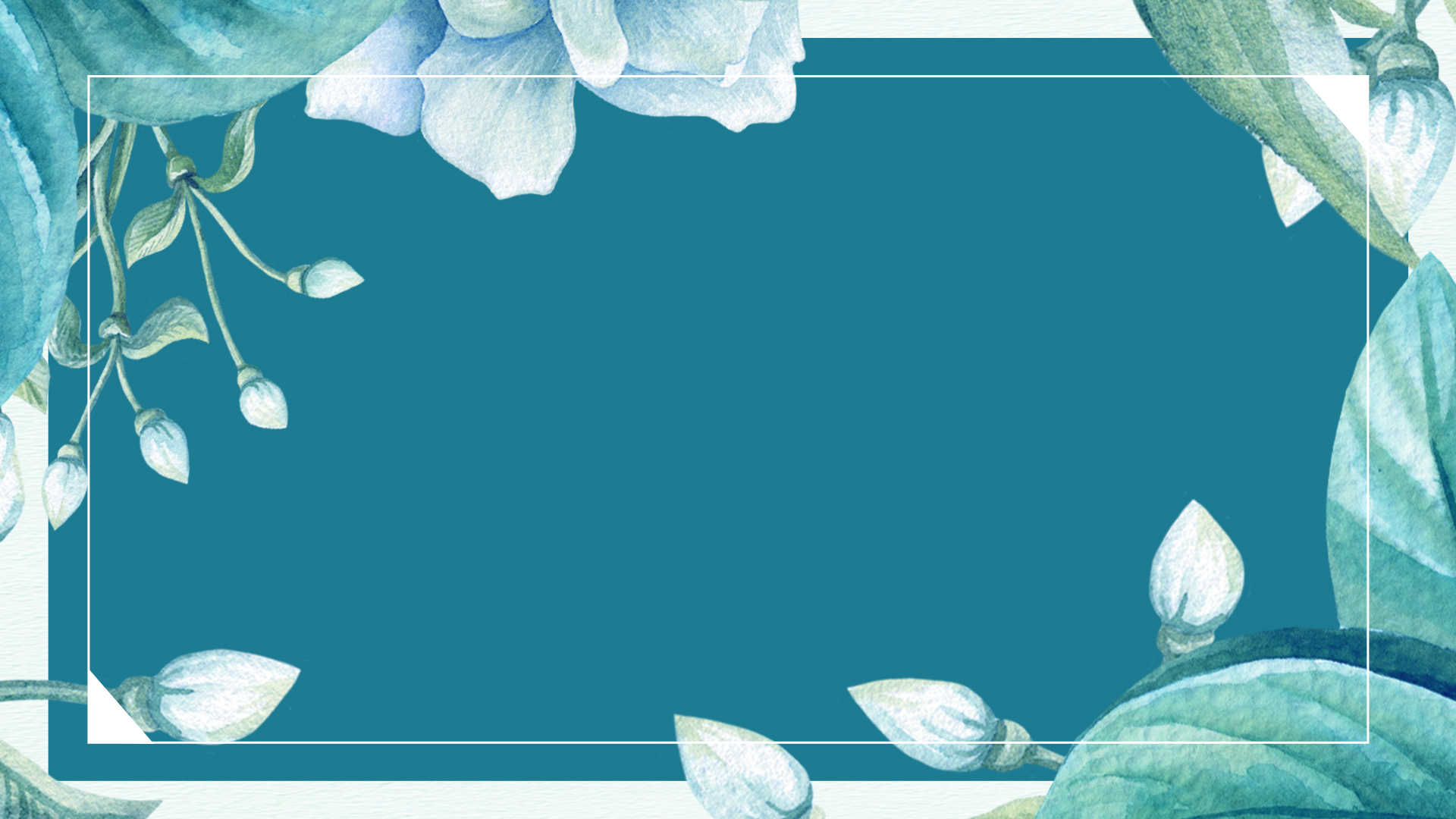 谢
谢
我们热爱音乐 / 关注娱乐 / 钟爱设计，
我们用更专业、更专注，
夏天热力邀请你各我们一起，
缔造感官世界中独一无二的完美设计……
教育机构教育通用模板
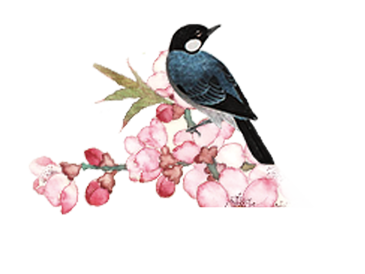 看
观
REPORT